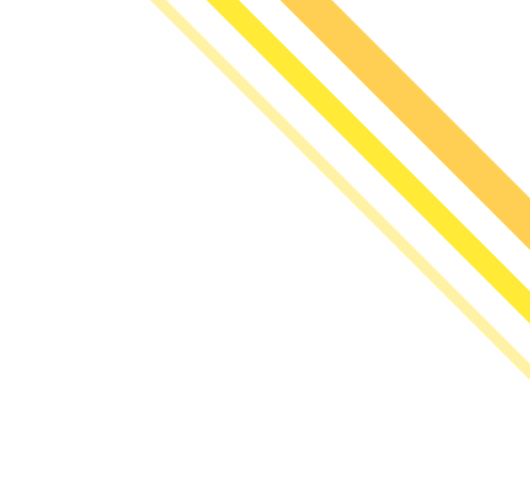 Hackney Council Early Help:
Update on operational changes

June 2022
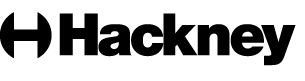 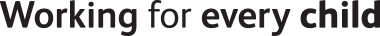 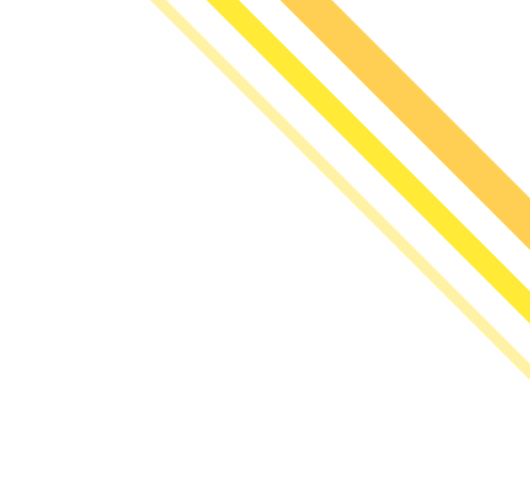 Early Help review
Between 2019-2022, Hackney Council undertook a review of the Borough’s internal Early Help Model in consultation with parents and young people, schools, partner agencies and staff.
The review assessed the effectiveness and accessibility of pathways into early help and how existing organization of provision reflected current and projected patterns of need within Hackney.
The process has produced a refreshed vision for early help in Hackney and identified a series of operational changes we have been embedding since January 2022.
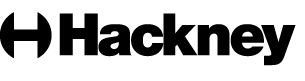 ‹#›
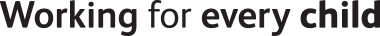 Our vision
Early Help in Hackney involves connected services working together to ensure that all Hackney’s children and young people, and their families, have access to the opportunities, resources and support needed to set them up for whole-life success.
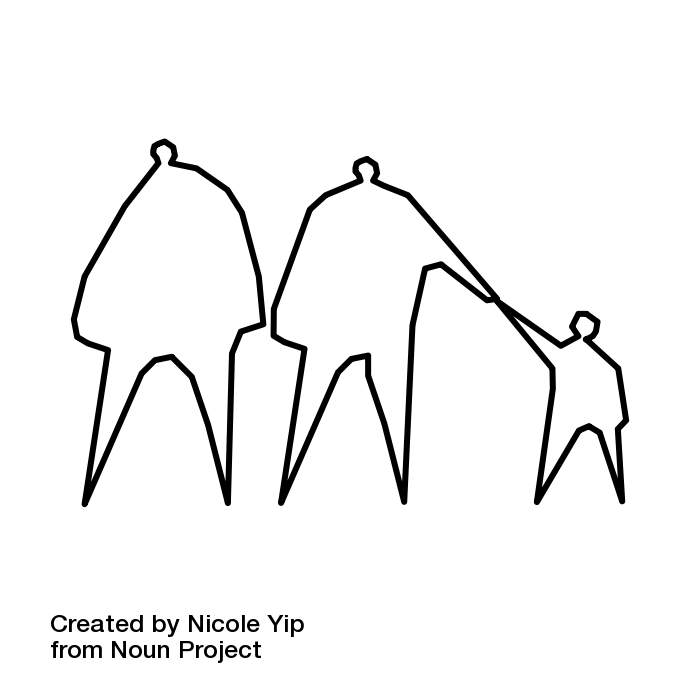 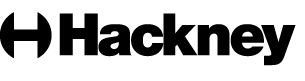 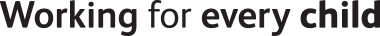 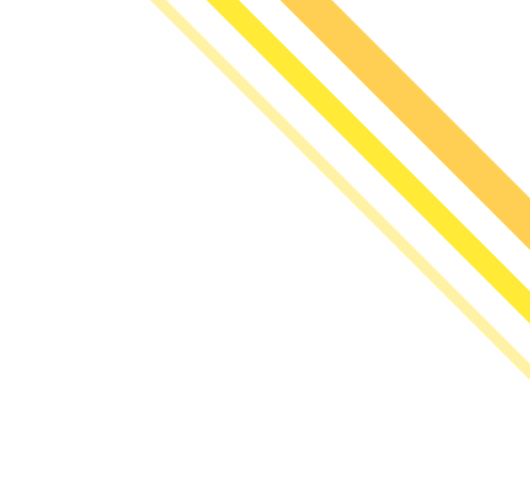 Change principles for Early Help delivered by Hackney Council
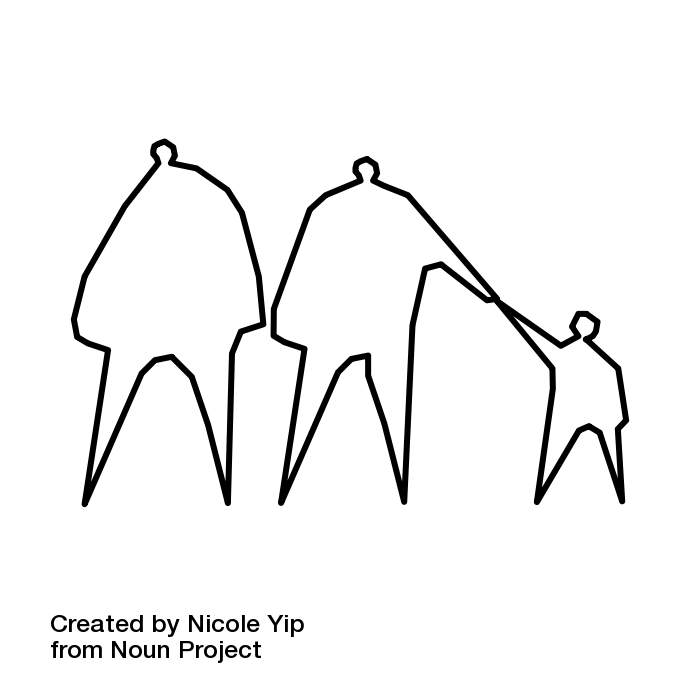 There should be no delay to getting support 
We should have a Single Point of Access
We offer consistent, evidenced quality of support
Our work is predicated on consent for support and consent to information-sharing
We enable multi-disciplinary working led by families, with the family present 
We work with parents as experts and know that work with young people should always involve parents
Our interventions are evidence-based and ongoing service development is led by the needs of the children, young people and families we work with versus the evidence-based interventions we can offer
What this means in practice
Short-term priorities
All requests for targeted Early Help must now be made via the new ‘Request for support’ form (see enclosed form and guidance). The needs of families will be assessed through one assessment process and form with all requests screened by the Early Help Hub in the MASH.
We are embedding a consistent step-up / step-down protocol between Children’s Social Care and targeted Early Help (see enclosed).
We are embedding a consistent set of service standards across targeted Council Early Help services
The Hackney Wellbeing Framework will continue to be embedded across EH services, to ensure a consistent application of thresholds
All targeted Young Hackney interventions will have the involvement of parents. We know this is mostly the case currently
A single performance framework for Early Help services will be established; including a shared QA framework, service key performance indicators and a consistent impact evaluation of individual cases.
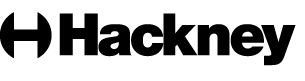 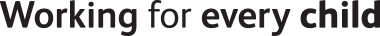 [Speaker Notes: Webinars to brief partners and suppor the rollout will take place before the end of term (including twilight session)]
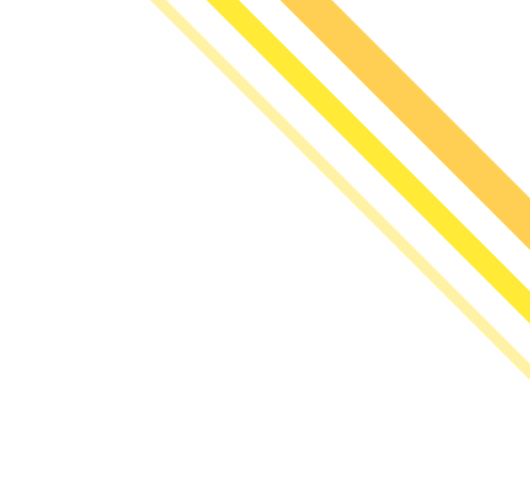 How these changes will help us deliver this for families:
Updated process for when a child’s level of need changes.
Local Authority Children’s Social Care

SEND EH services

Targeted Youth Support
Family Support for younger children
Family Support for older children
Education early help services

Universal services
Screened at Early Help hub
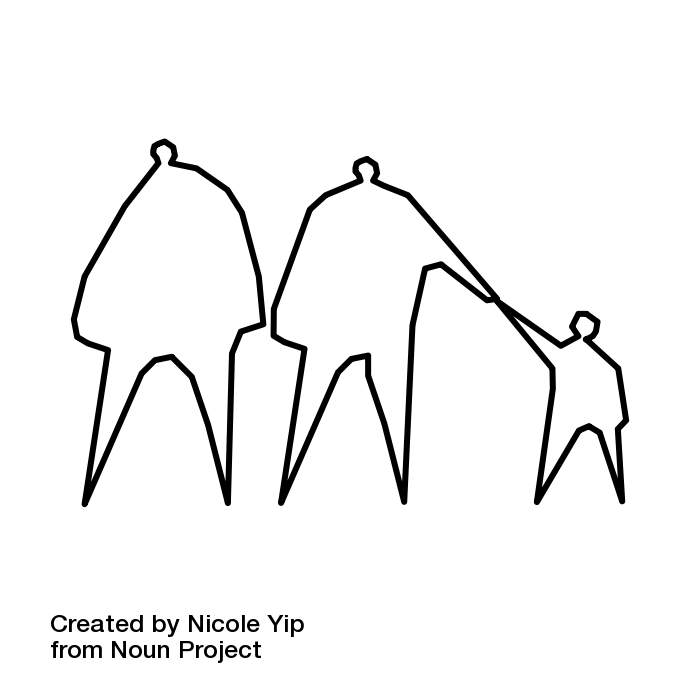 One request for support form
Consistent timescales, processes and standards
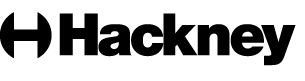 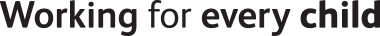 Moving forward
Summary of medium to long-term changes
Ongoing development of ‘children & family hubs’ through key workstreams, linked to the Early Years strategy.
The Family Support Service and Family Support delivered through MAT and targeted Young Hackney Units shift to delivery on a locality basis.
Multi-agency Early Help Strategy developed through engagement with partners (including schools, health, police and the Community and Voluntary Sector), led and agreed by an Early Help Partnership Strategic Group - ensuring shared responsibility for the delivery of Early Help.
Regular partnership review of performance and quality assurance of Early Help by the Strategic Group
Recommissioning of Early Help, delivered in-line with a shared evidence-base and framework.
Ongoing co-production of service improvements, working with families to understand how we can continue to shape how Early Help services work with families.
Ongoing delivery of actions identified, to embed anti-racist practice in Early Help services.
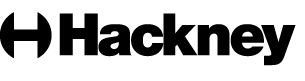 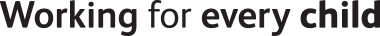 Thank you
robbie.wilson@hackney.gov.uk
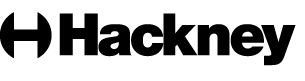 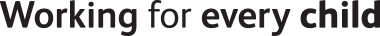